1. What do you know about basketball?
Lời giải chi tiết:
Basketball is a sport.
2. Listen and read.
Click here to listen
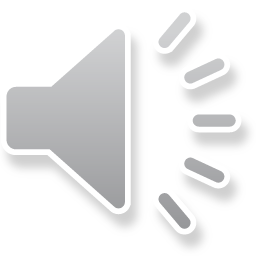 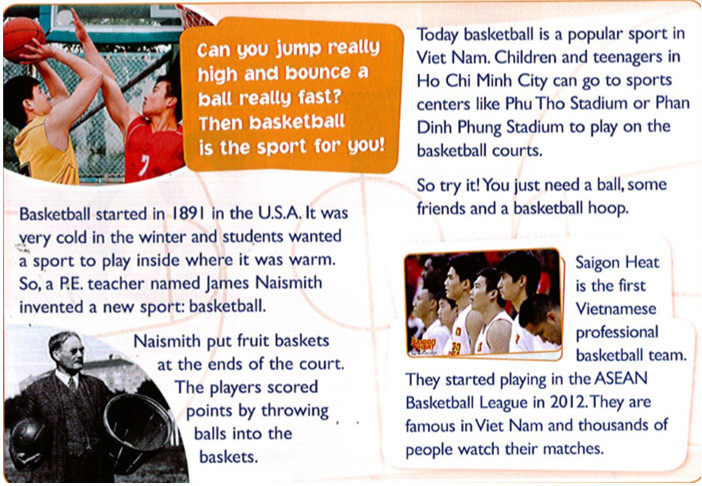 3. Underline these words in the text. Guess their meanings and then check them in the dictionary.
bounce     invent    basket     court    point    professional
Lời giải chi tiết:
bounce: tung lên
invent: phát minh
 basket: rổ 
court: sân
point: điểm 
professional: chuyên nghiệp
4. Read again and complete the sentence.
Lời giải chi tiết:
2. inside
3. RE. teacher
4. throwing balls into there
5. popular
6. 2012